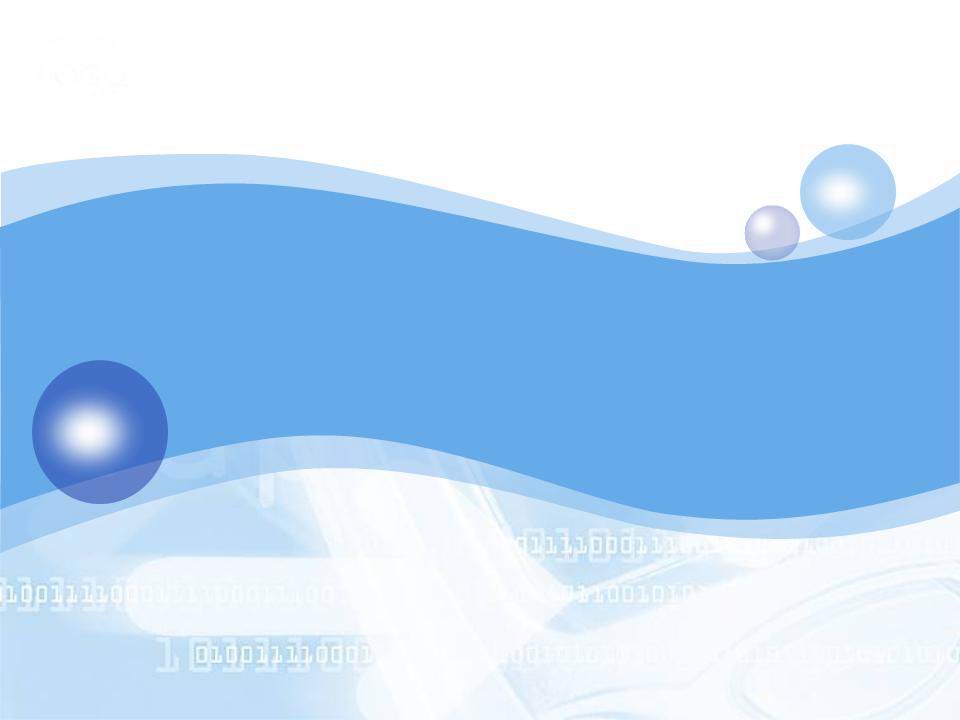 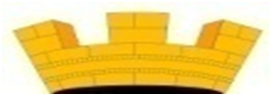 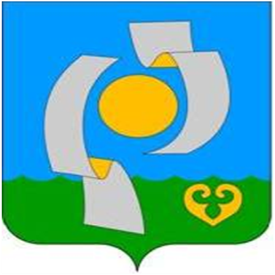 Инвестиционные площадки 
Нытвенского городского поселения Пермского края
г. Нытва, 2016 год
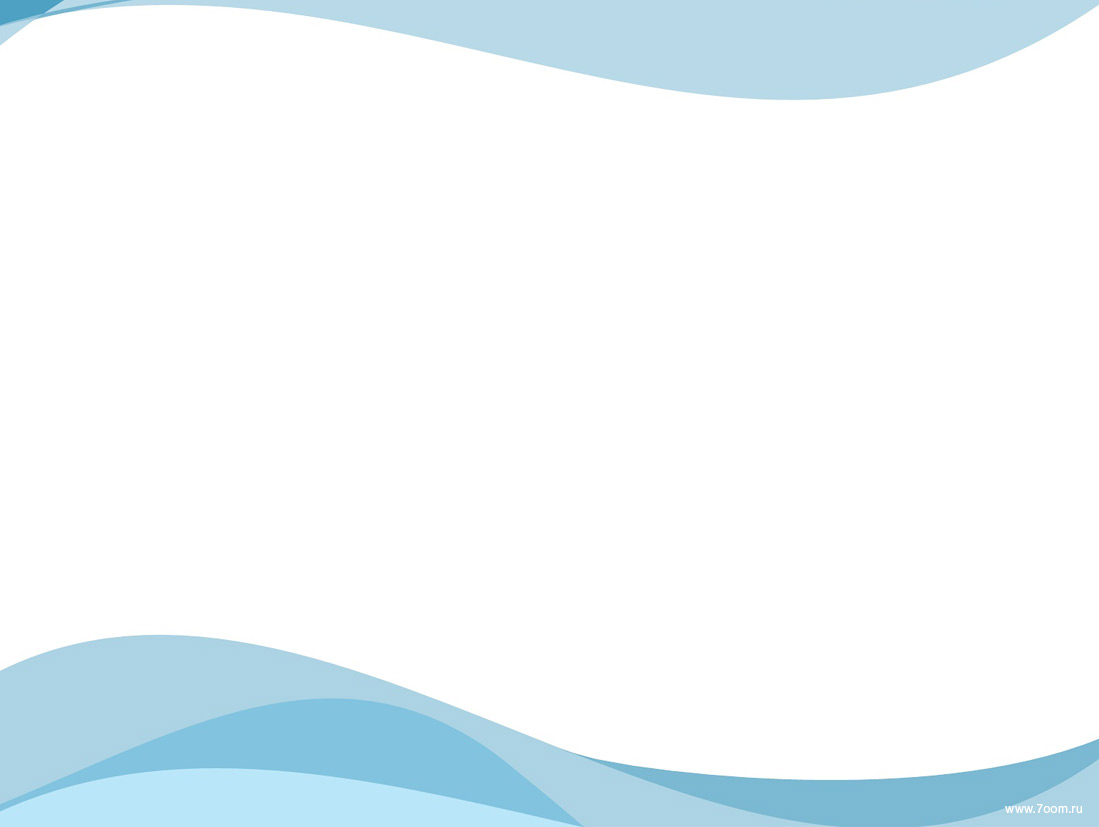 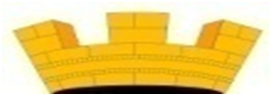 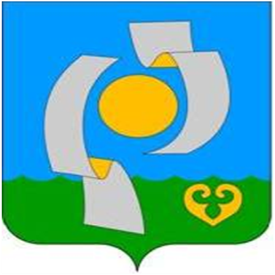 Паспорт инвестиционной площадки № 1
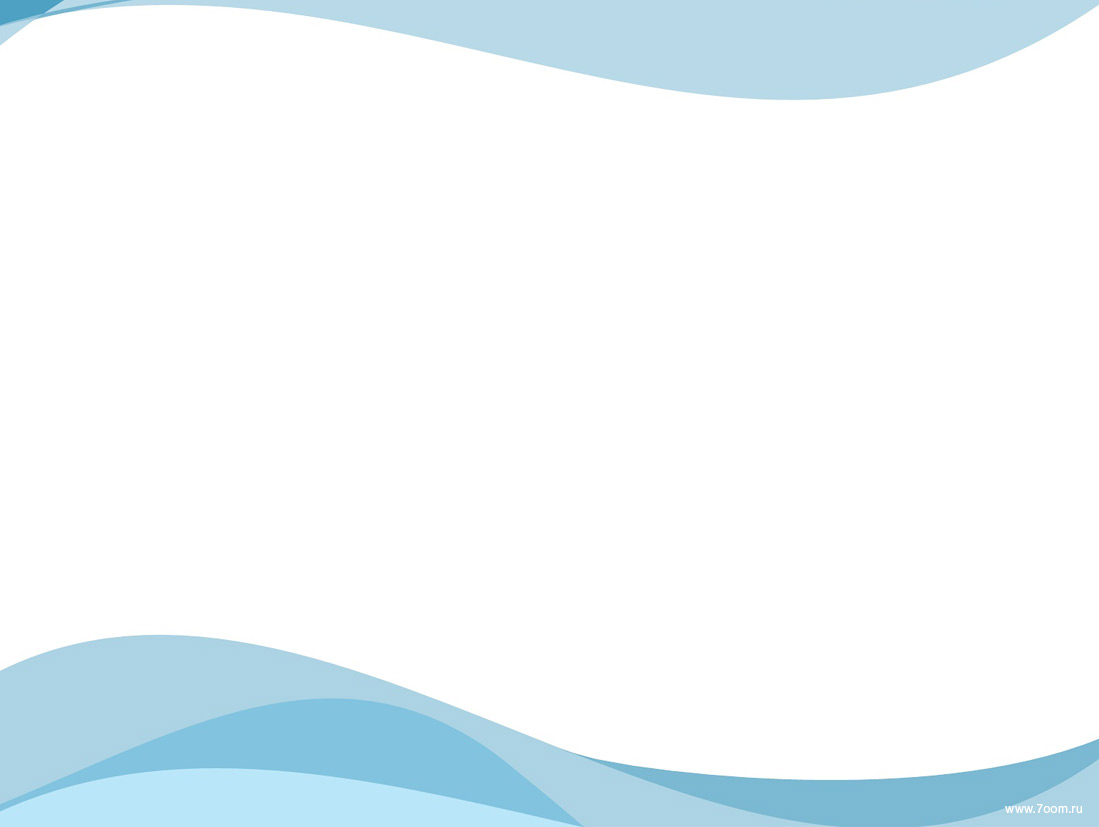 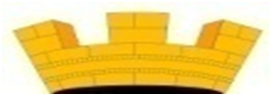 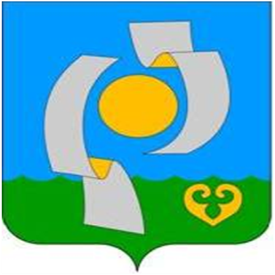 Паспорт инвестиционной площадки № 1
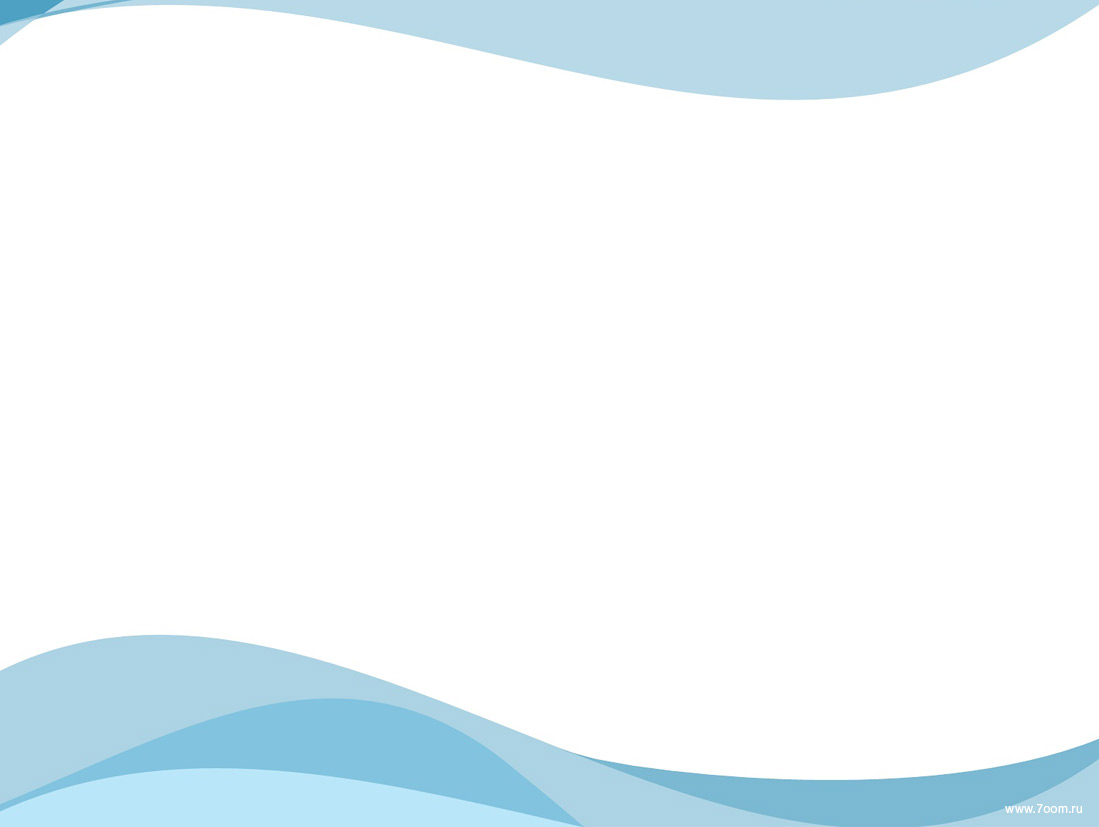 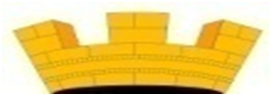 Схема расположения инвестиционной площадки № 1
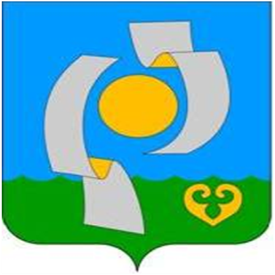 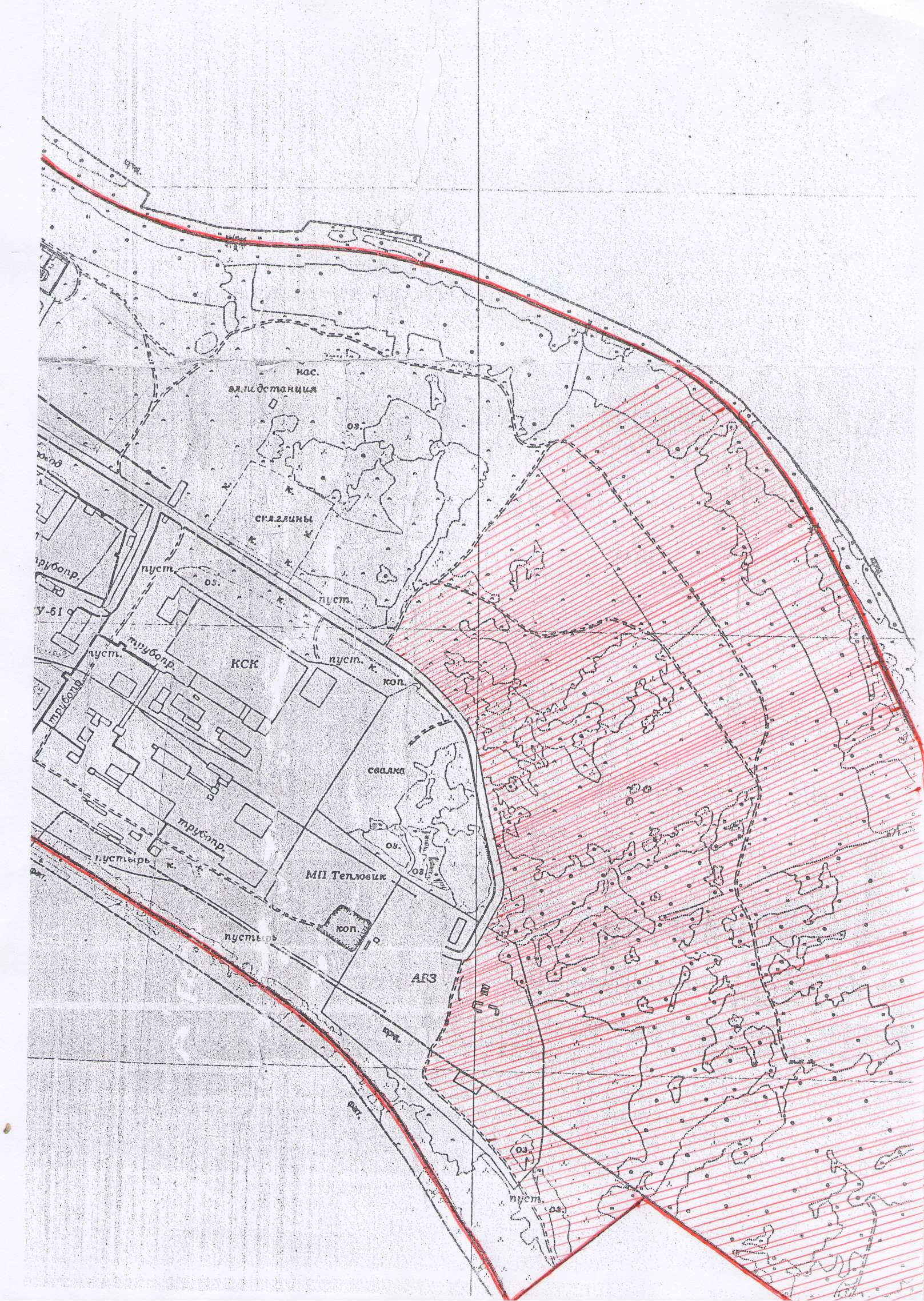 территория площадки мкр. Солнечный
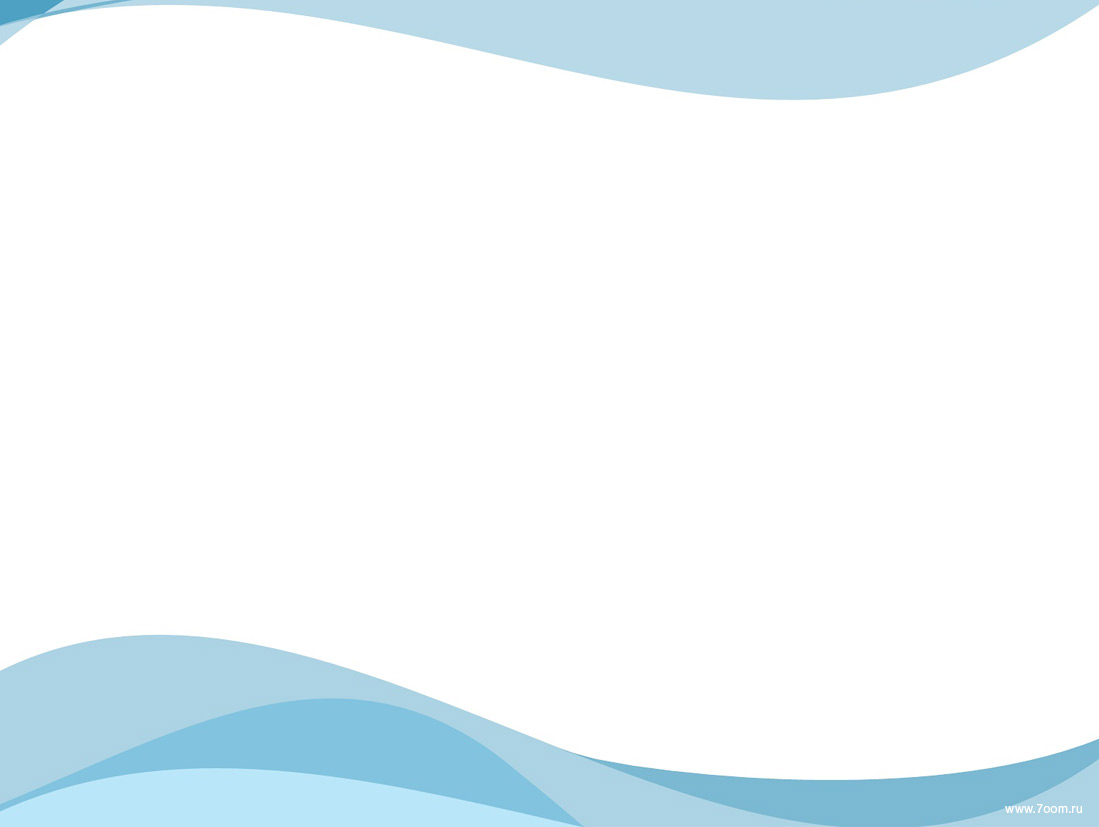 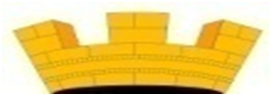 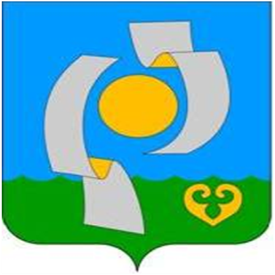 Паспорт инвестиционной площадки № 2
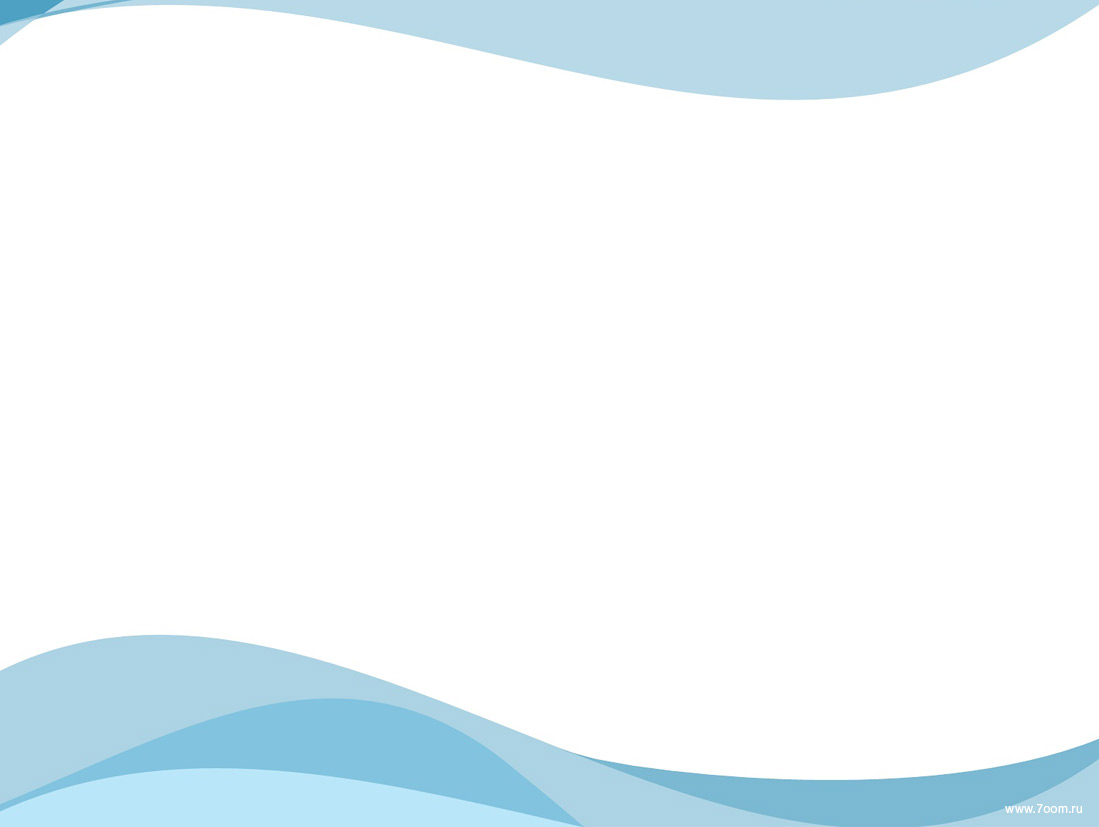 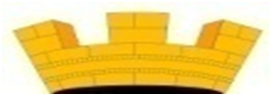 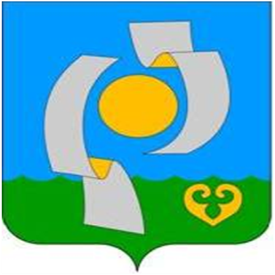 Паспорт инвестиционной площадки № 2
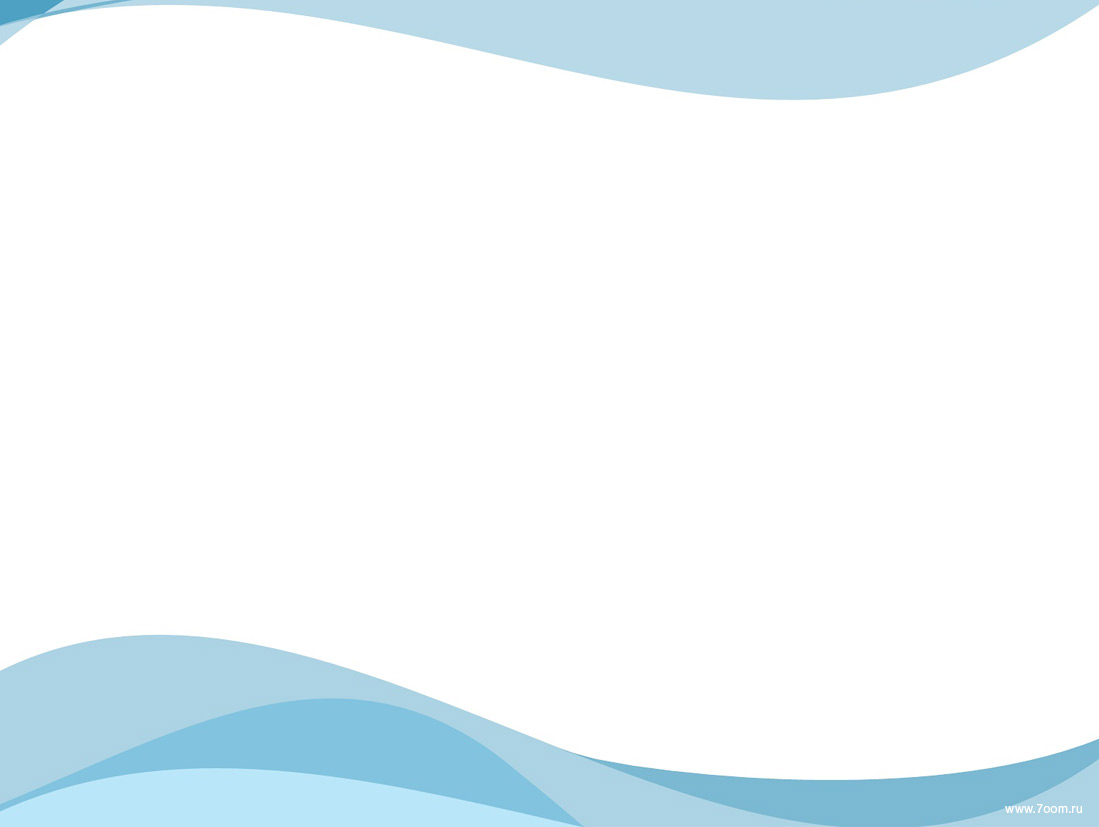 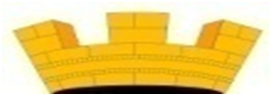 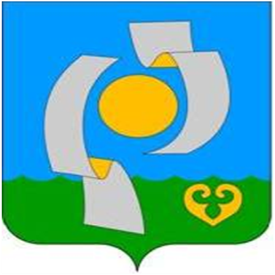 Схема расположения инвестиционной площадки № 2
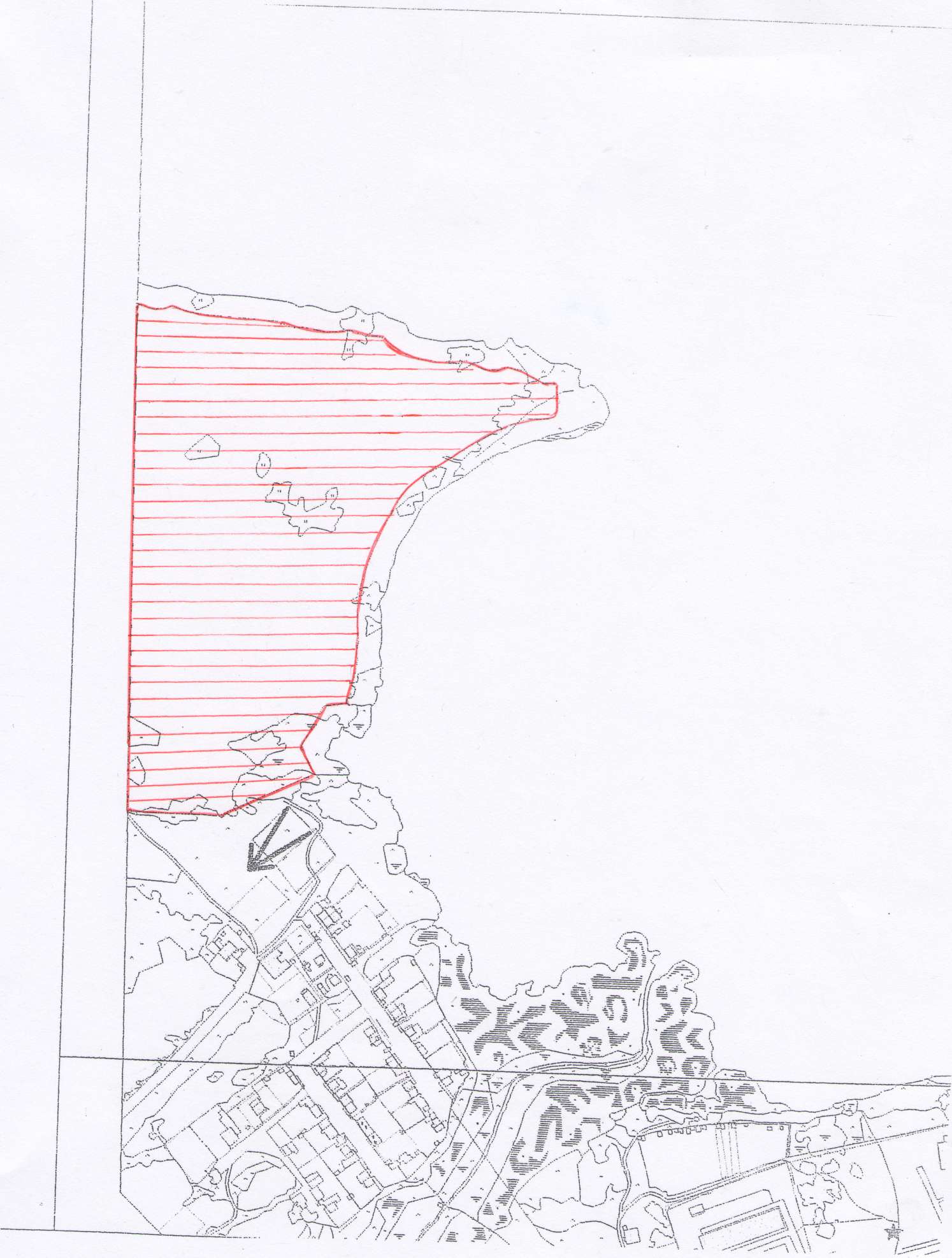 территория площадки пос. Кирпичный
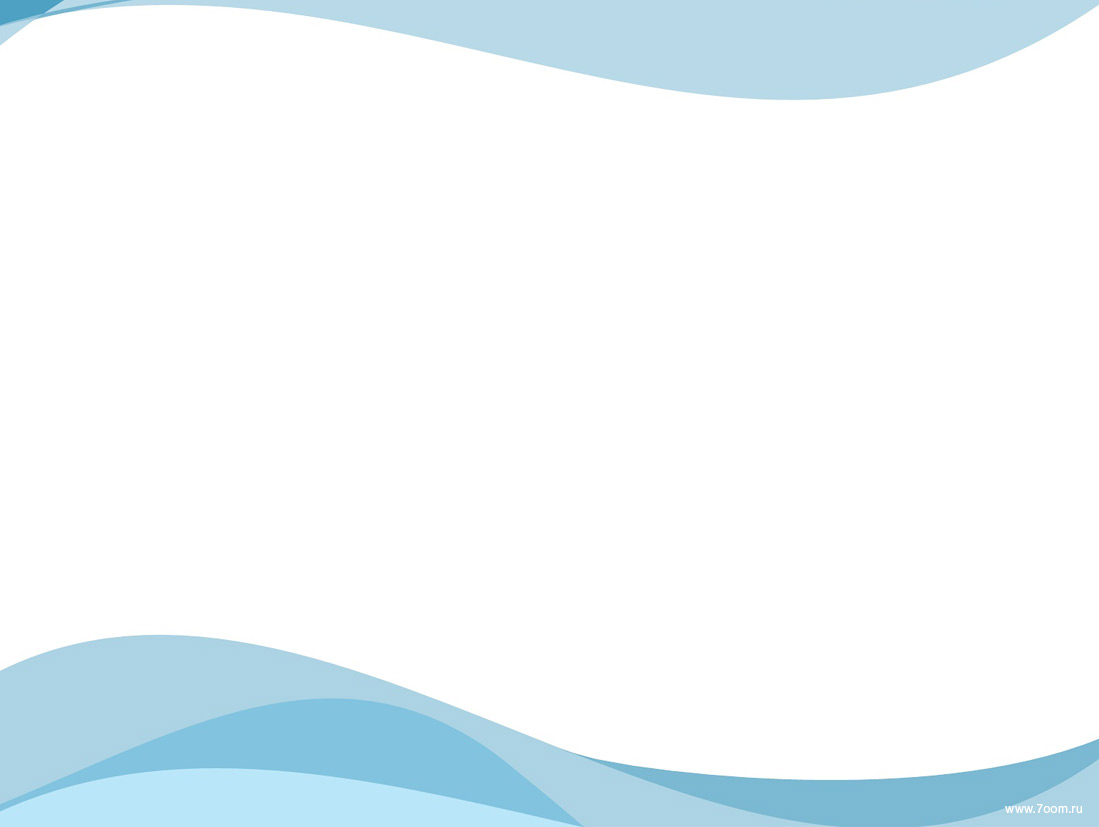 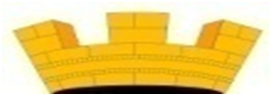 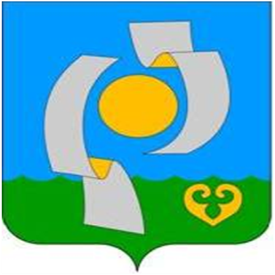 Паспорт инвестиционной площадки № 3
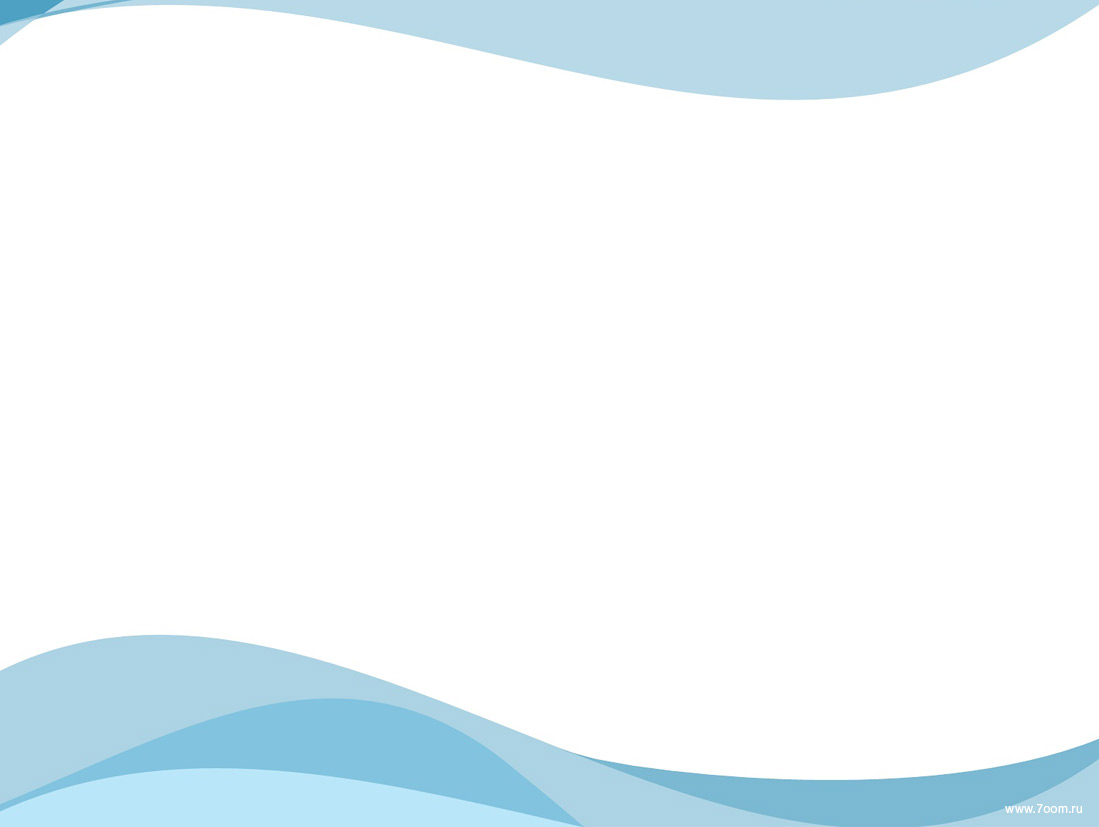 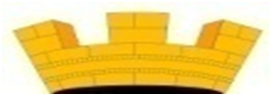 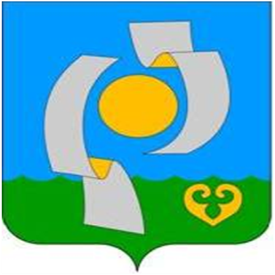 Паспорт инвестиционной площадки № 3
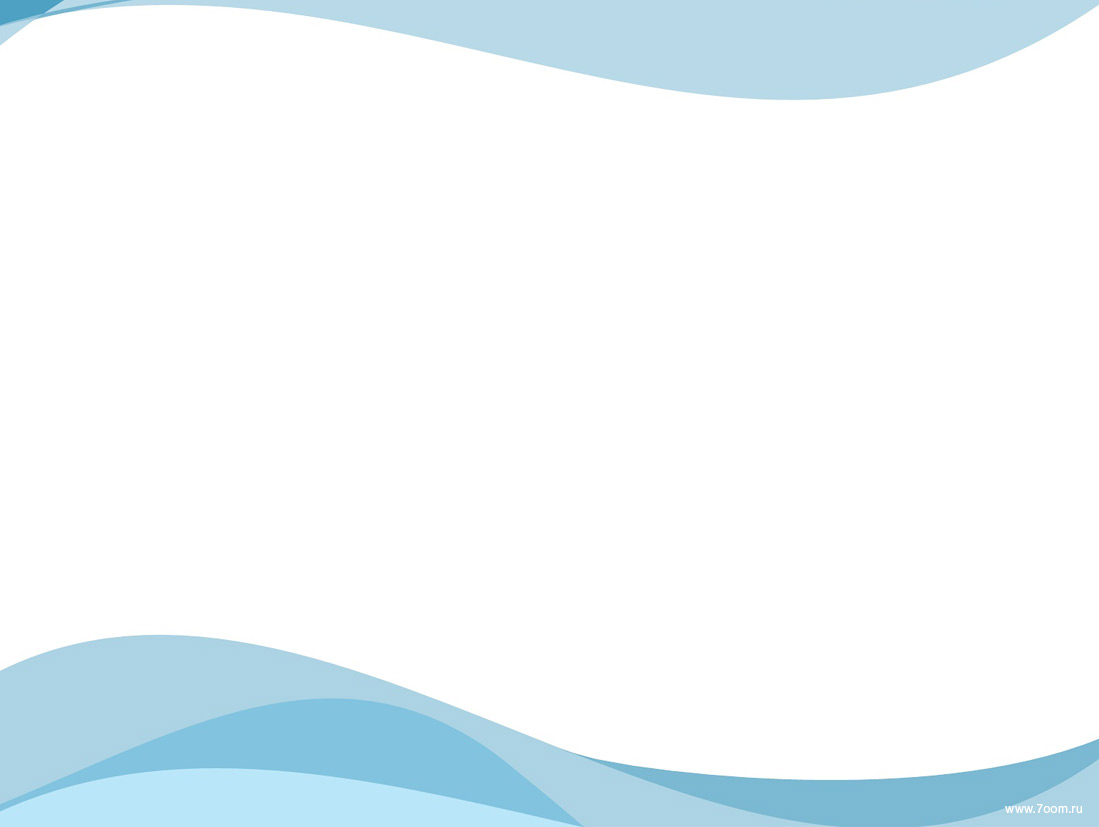 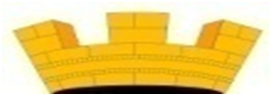 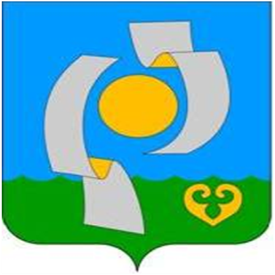 Схема расположения инвестиционной площадки № 3
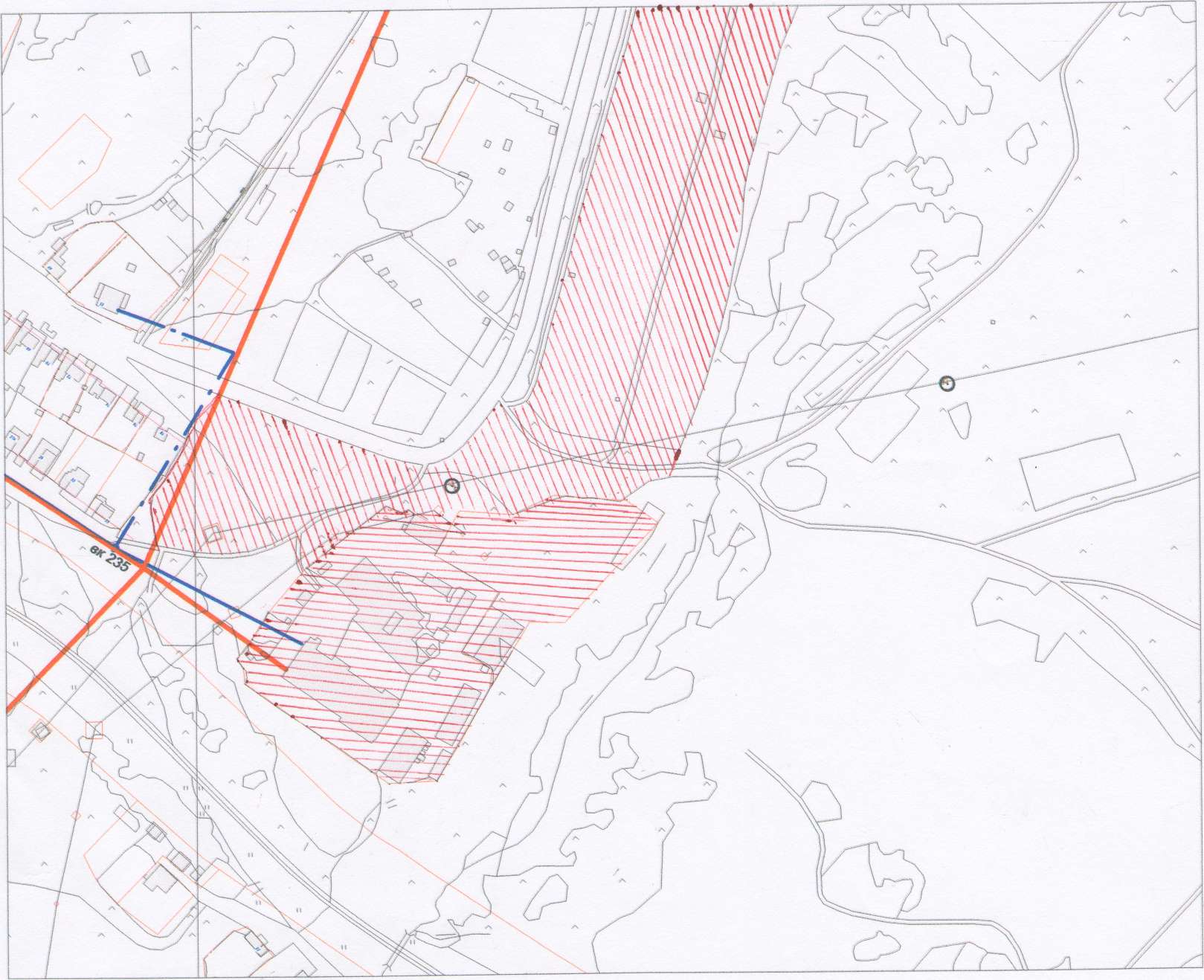 существующая территория ООО «Маслозавод Нытвенский»
перспективная территория к расширению ООО «Маслозавод Нытвенский»
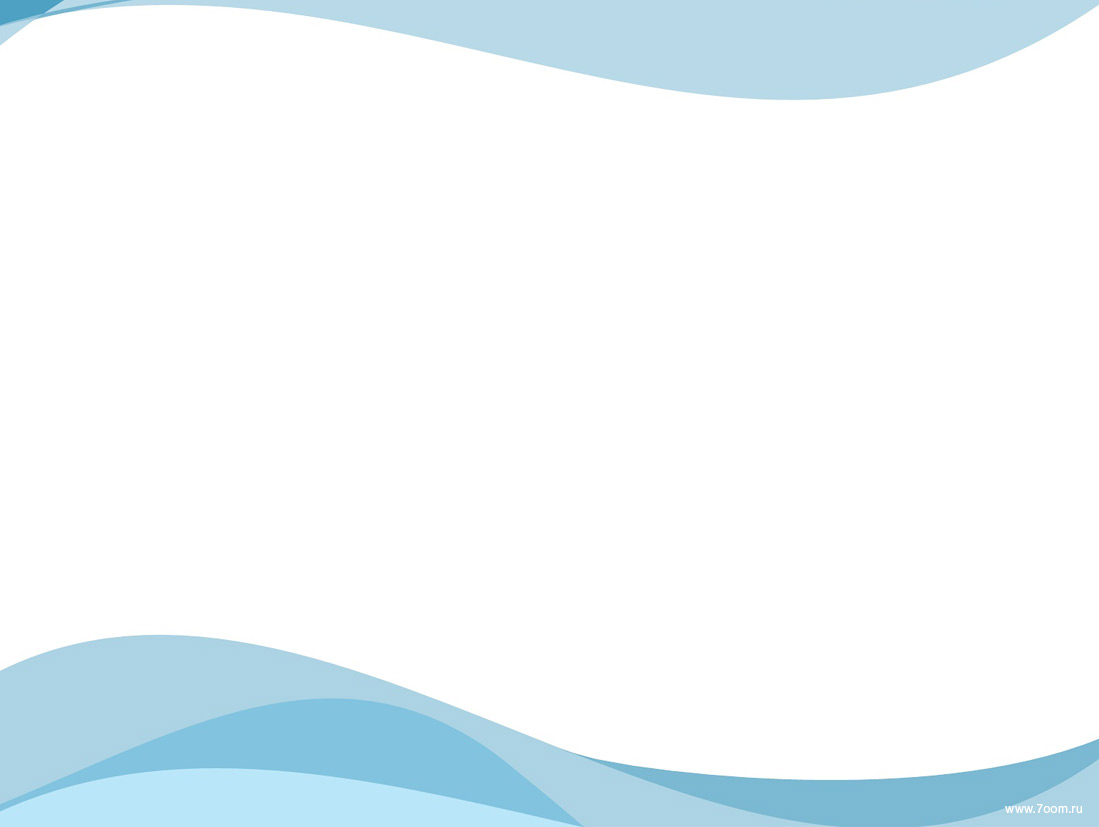 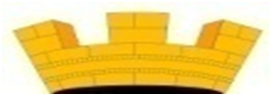 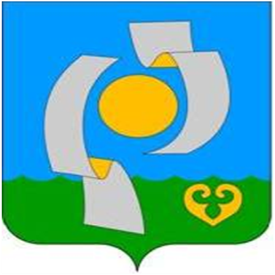 Паспорт инвестиционной площадки № 4
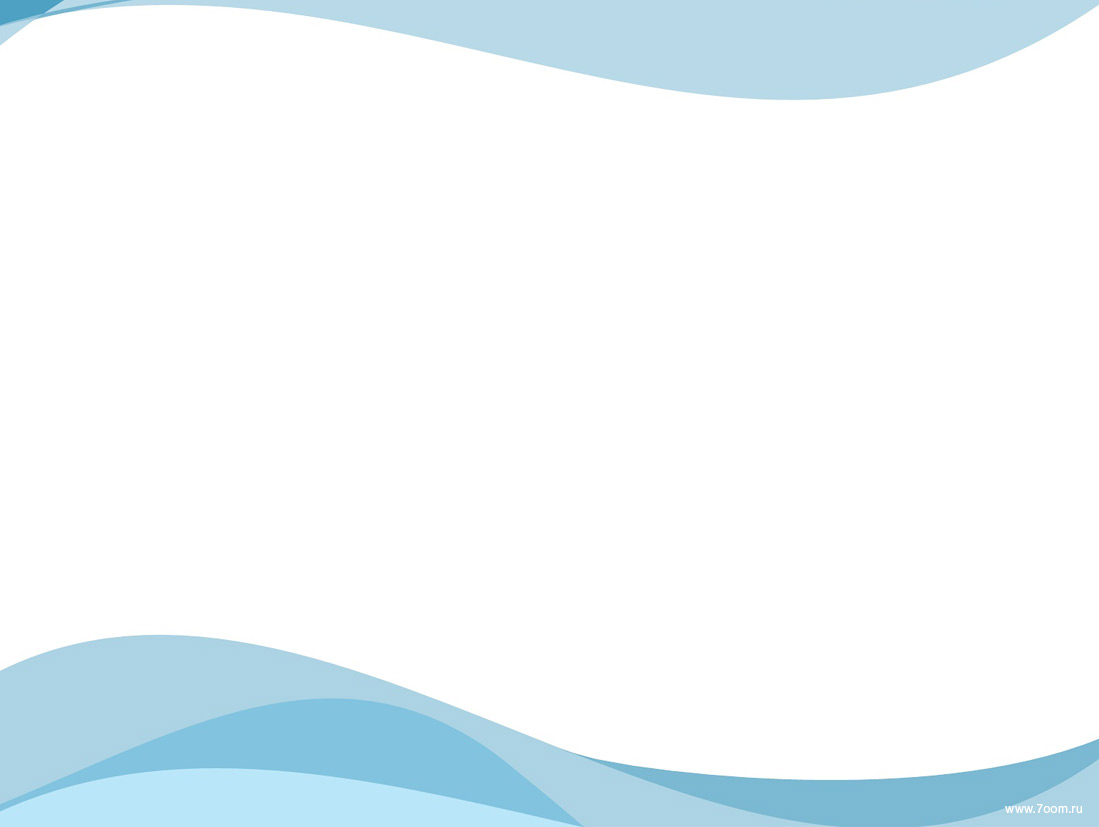 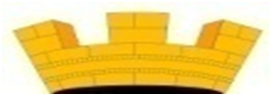 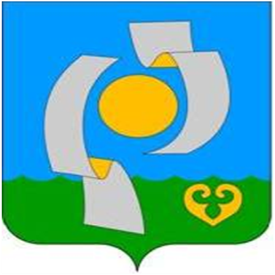 Паспорт инвестиционной площадки № 4
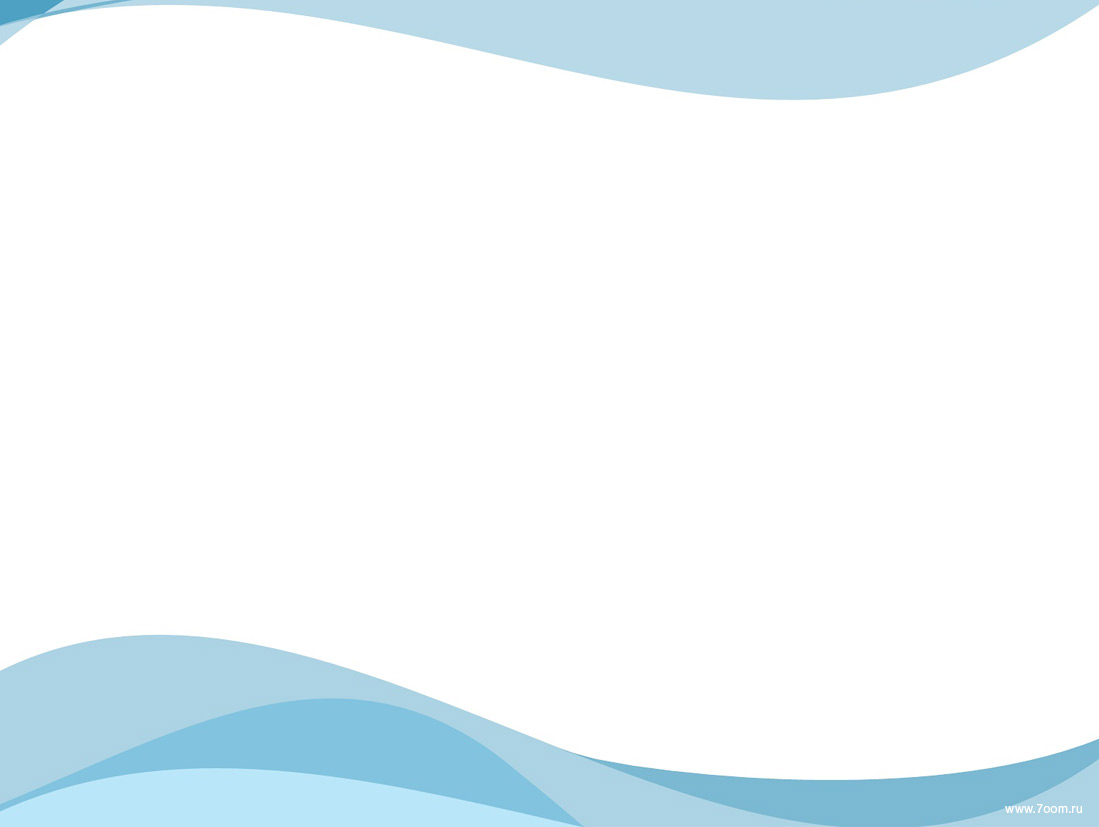 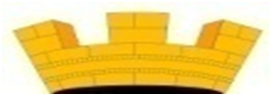 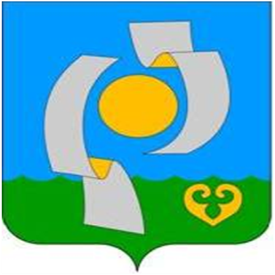 Схема расположения инвестиционной площадки № 4
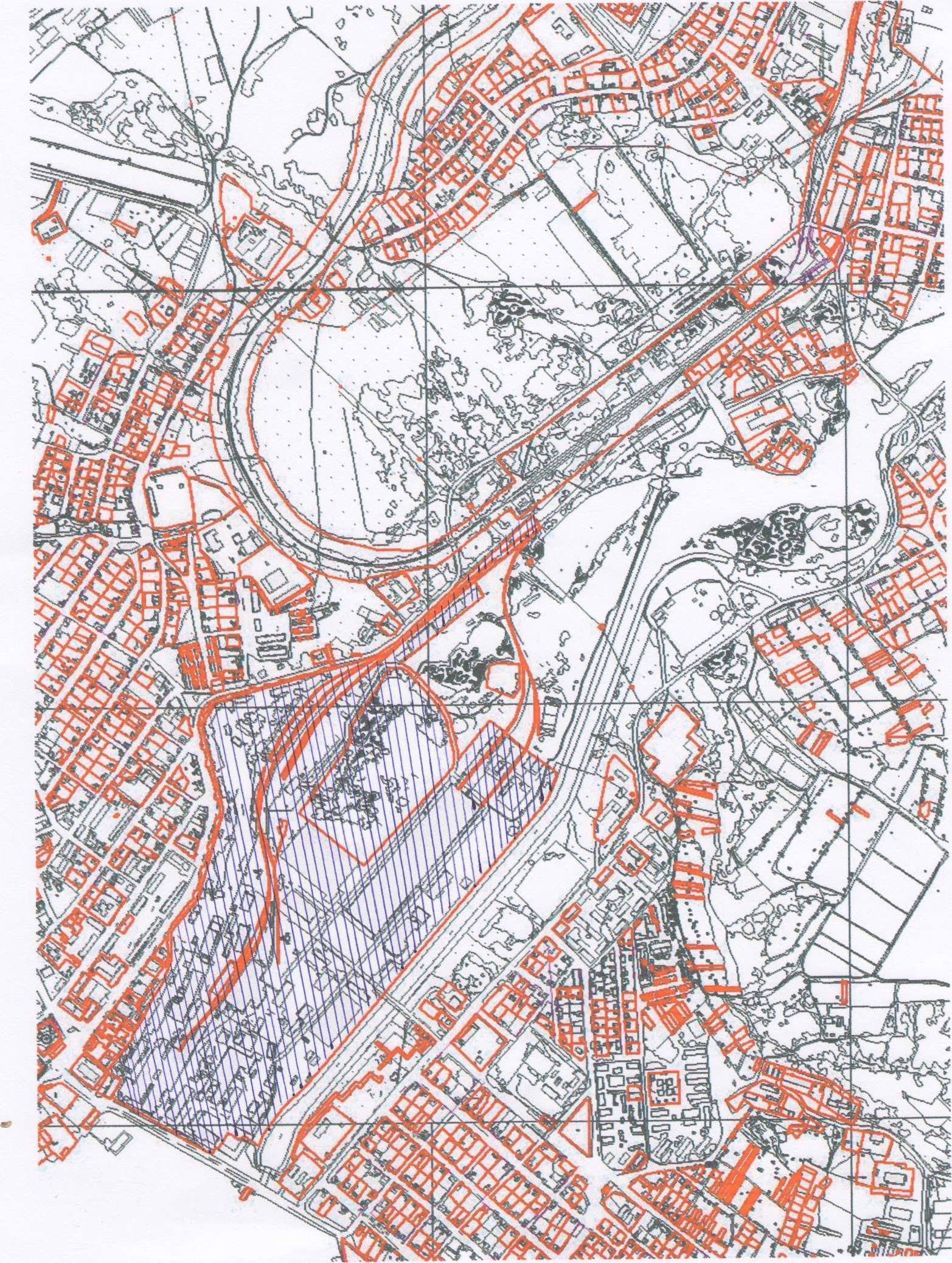 территория градообразующего предприятия ОАО «Нытва»
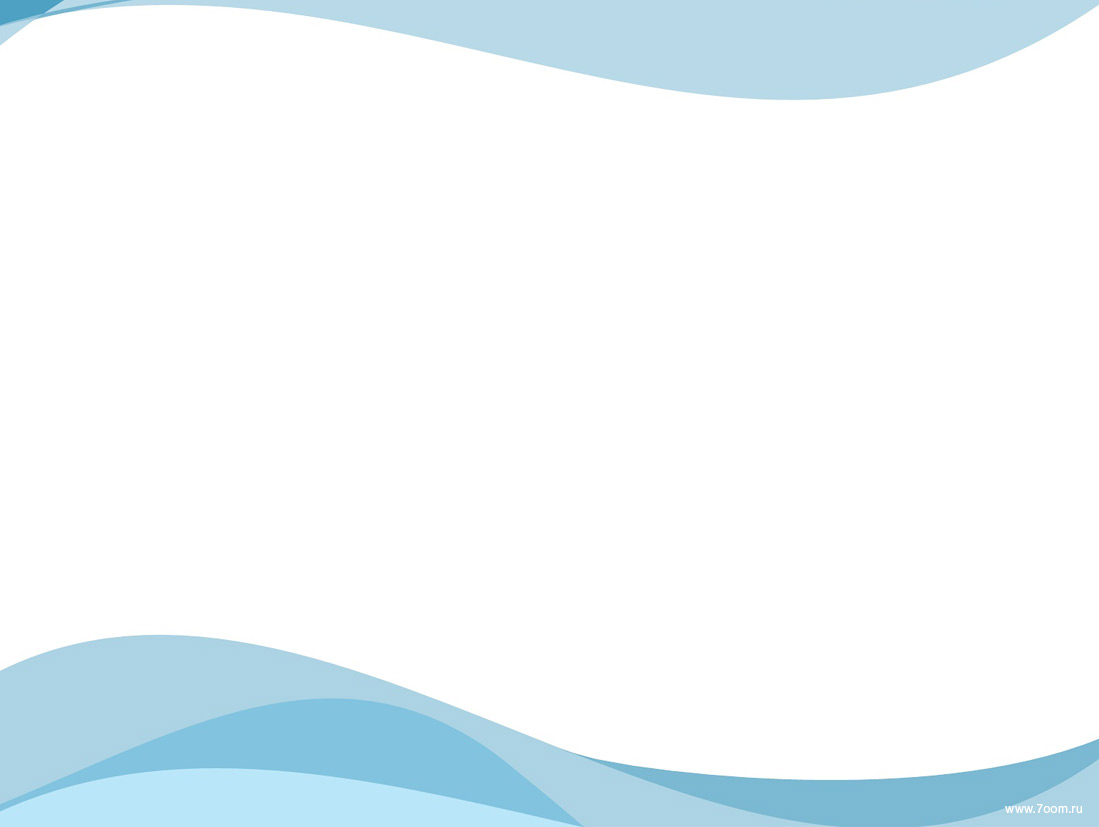 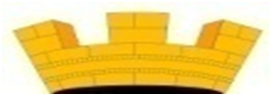 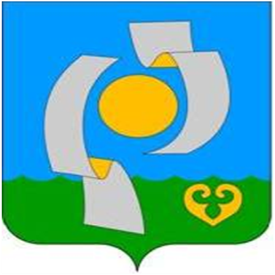 Паспорт инвестиционной площадки № 5
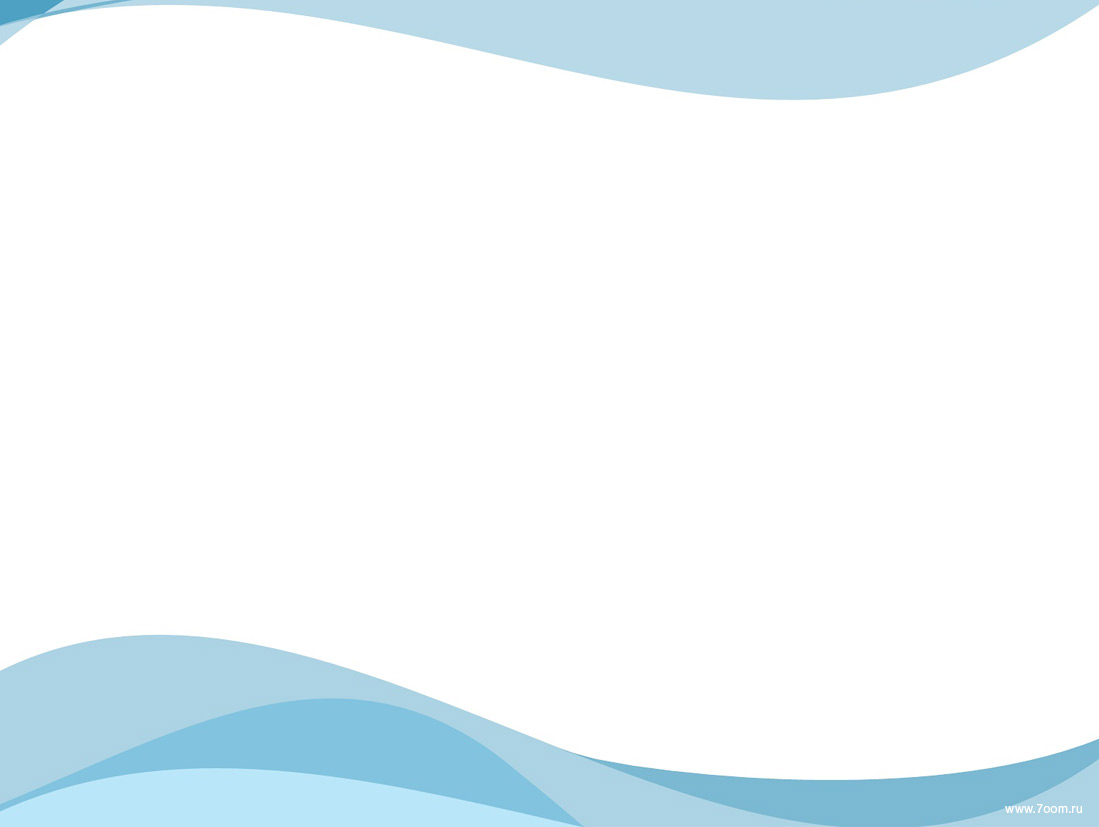 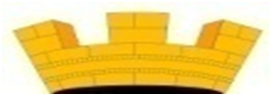 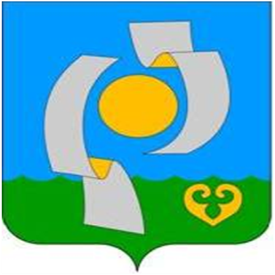 Паспорт инвестиционной площадки № 5
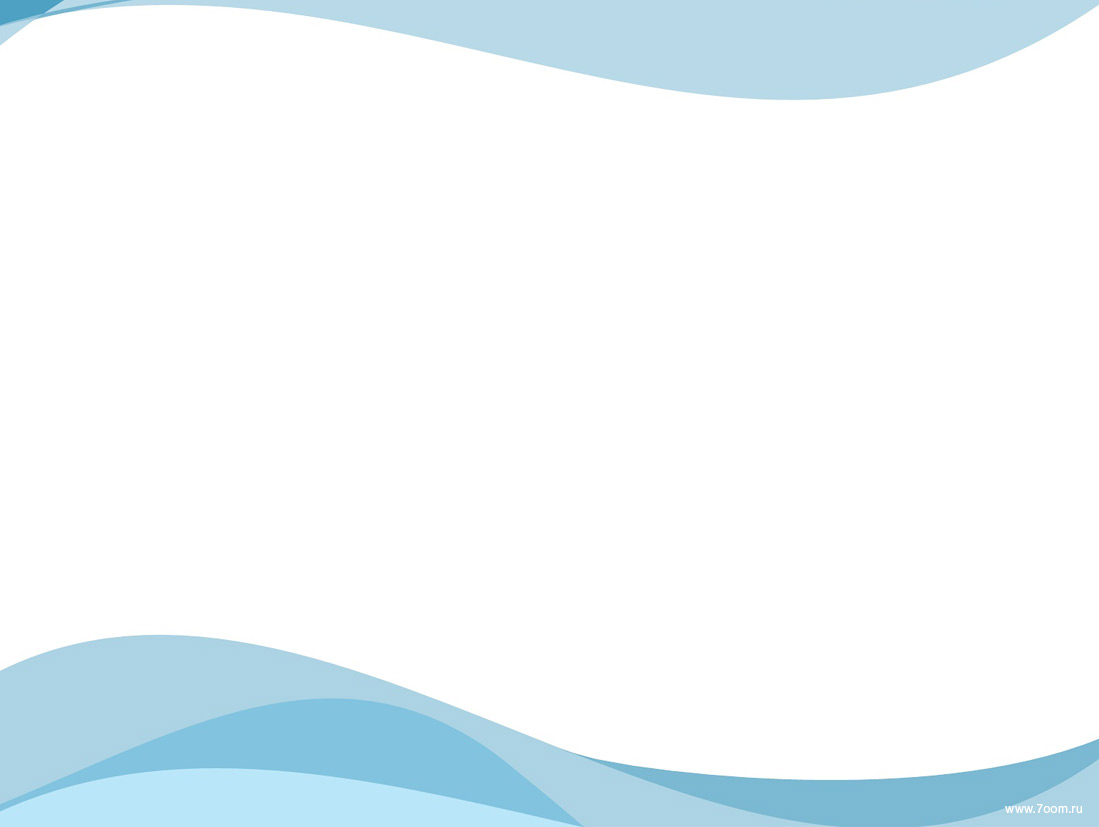 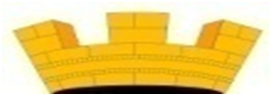 Схема расположения инвестиционной площадки № 5
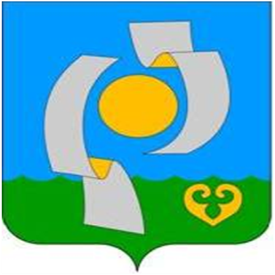 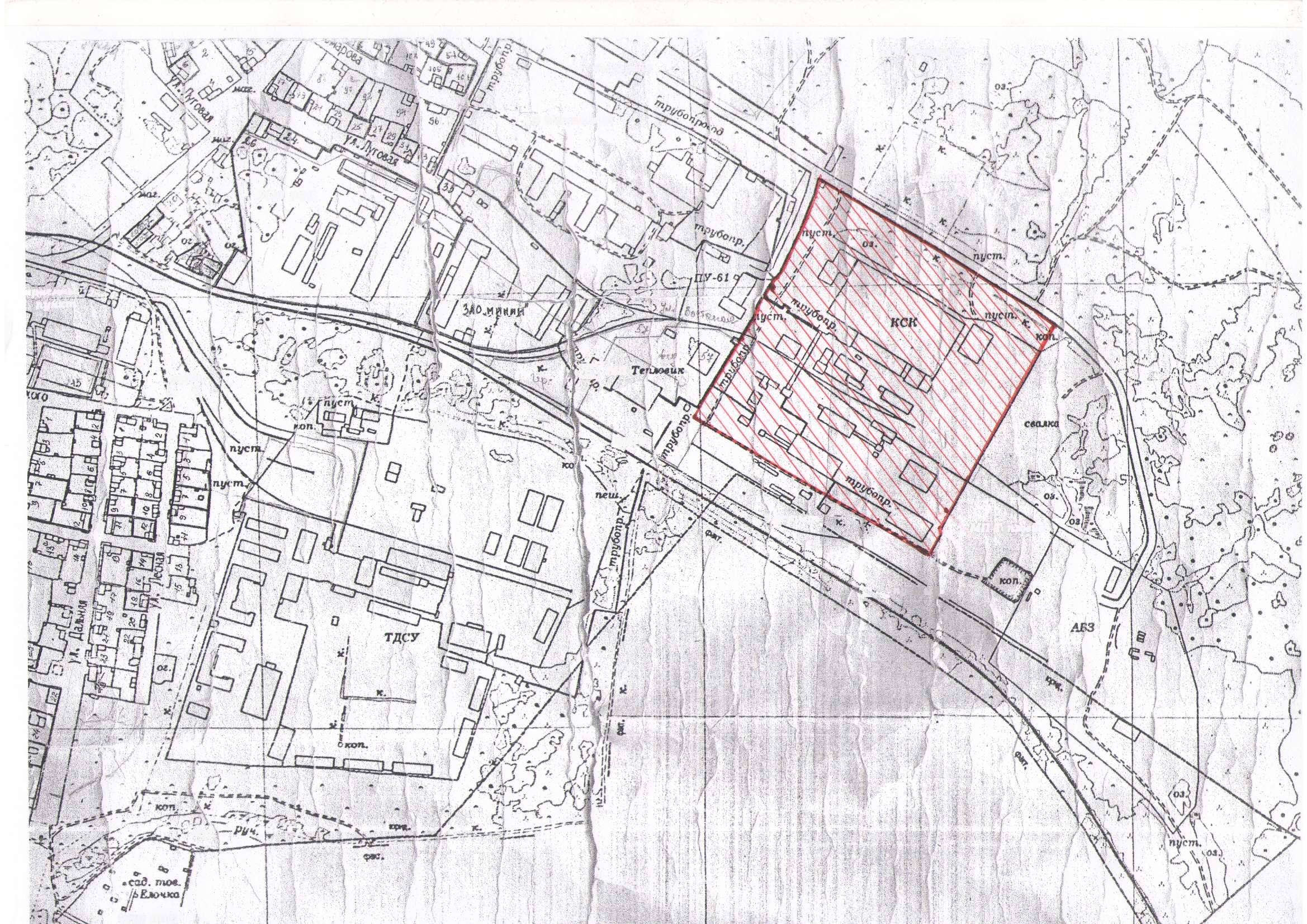 мкр. Солнечный территория КСК